FUTURE EDUCATION
WAAS
Dubrovnik
Glocal E-Cubator
FUTURE OF EDUCATION
Glocal E-Cubator
EDUCATION OF FUTURE
Glocal E-Cubator
WHY ?
Season denial
Winter?
Emperor(s) ill-prepared?
Glocal E-Cubator
EDUCATION OF FUTURE
Three Bubbles & Leadership?
Glocal E-Cubator
EDUCATION OF FUTURE
Security Bubble?
Glocal E-Cubator
Glocal E-Cubator
Glocal E-Cubator
Glocal E-Cubator
EDUCATION OF FUTURE
Growth Bubble?
Glocal E-Cubator
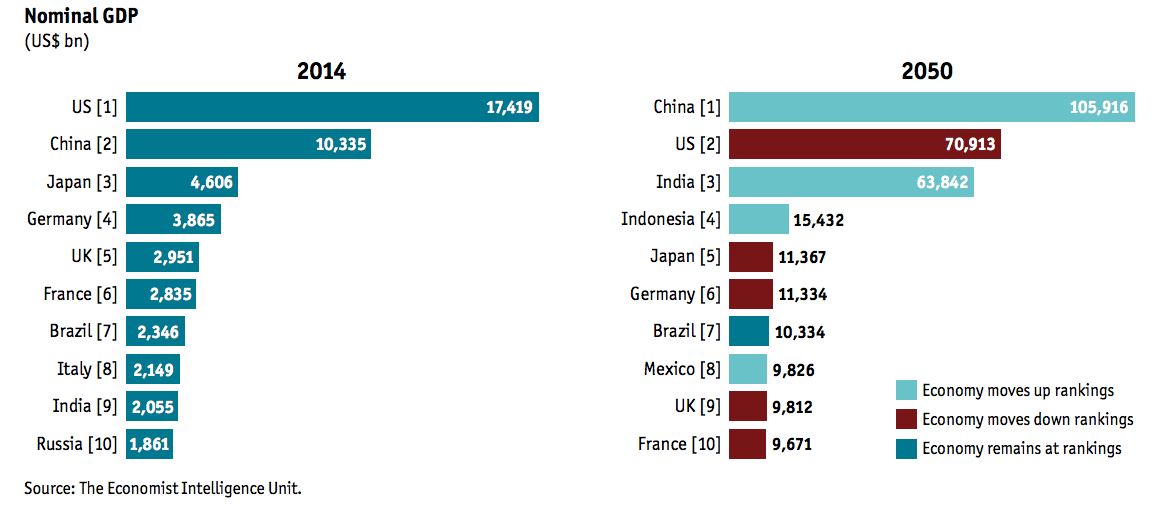 Glocal E-Cubator
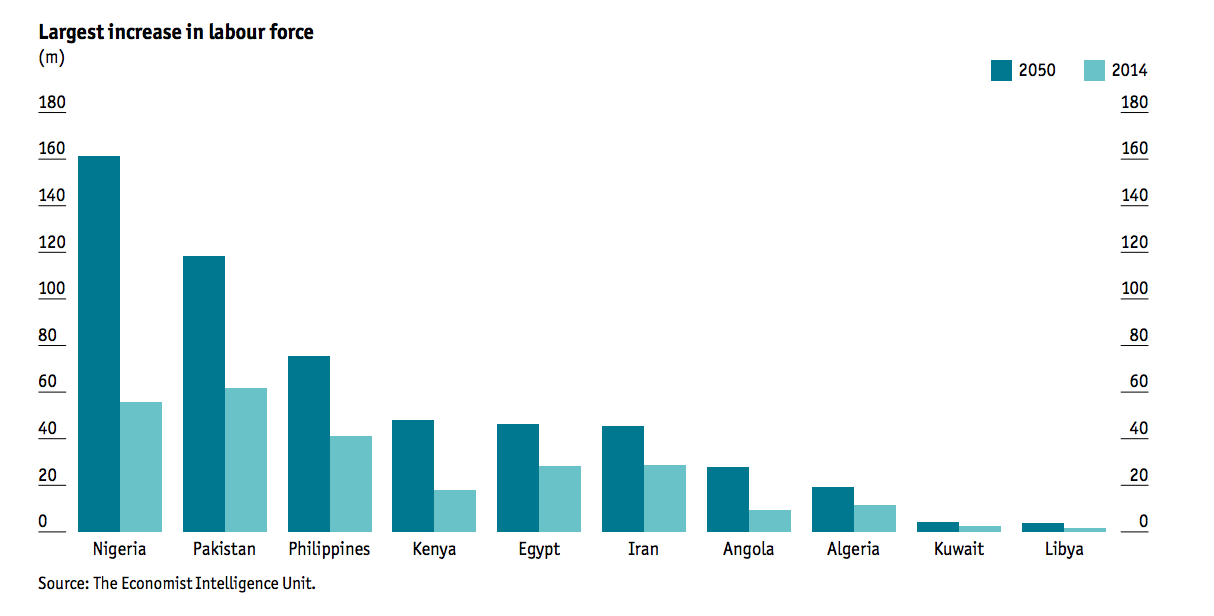 FUTURE OF EDUCATION
Glocal E-Cubator
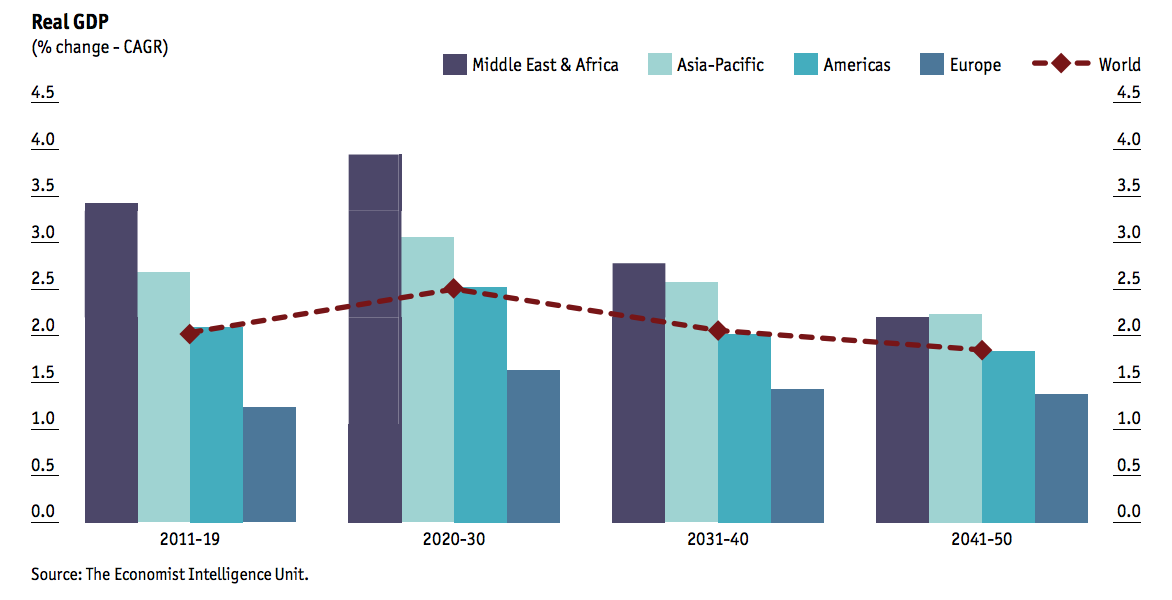 FUTURE OF EDUCATION
Glocal E-Cubator
EDUCATION OF FUTURE
Sustainability Bubble?
Glocal E-Cubator
Glocal E-Cubator
Glocal E-Cubator
Global & Local Incubators
Glocal E-Cubator
Glocal E-Cubator
Global & Local IncubatorsLearning Leaders
Glocal E-Cubator
Glocal E-Cubator
Global & Local IncubatorsLearning LeadersLearning Organizations (3.0)
Glocal E-Cubator
Glocal E-Cubator
Glocal E-Cubator